Fig 3.1
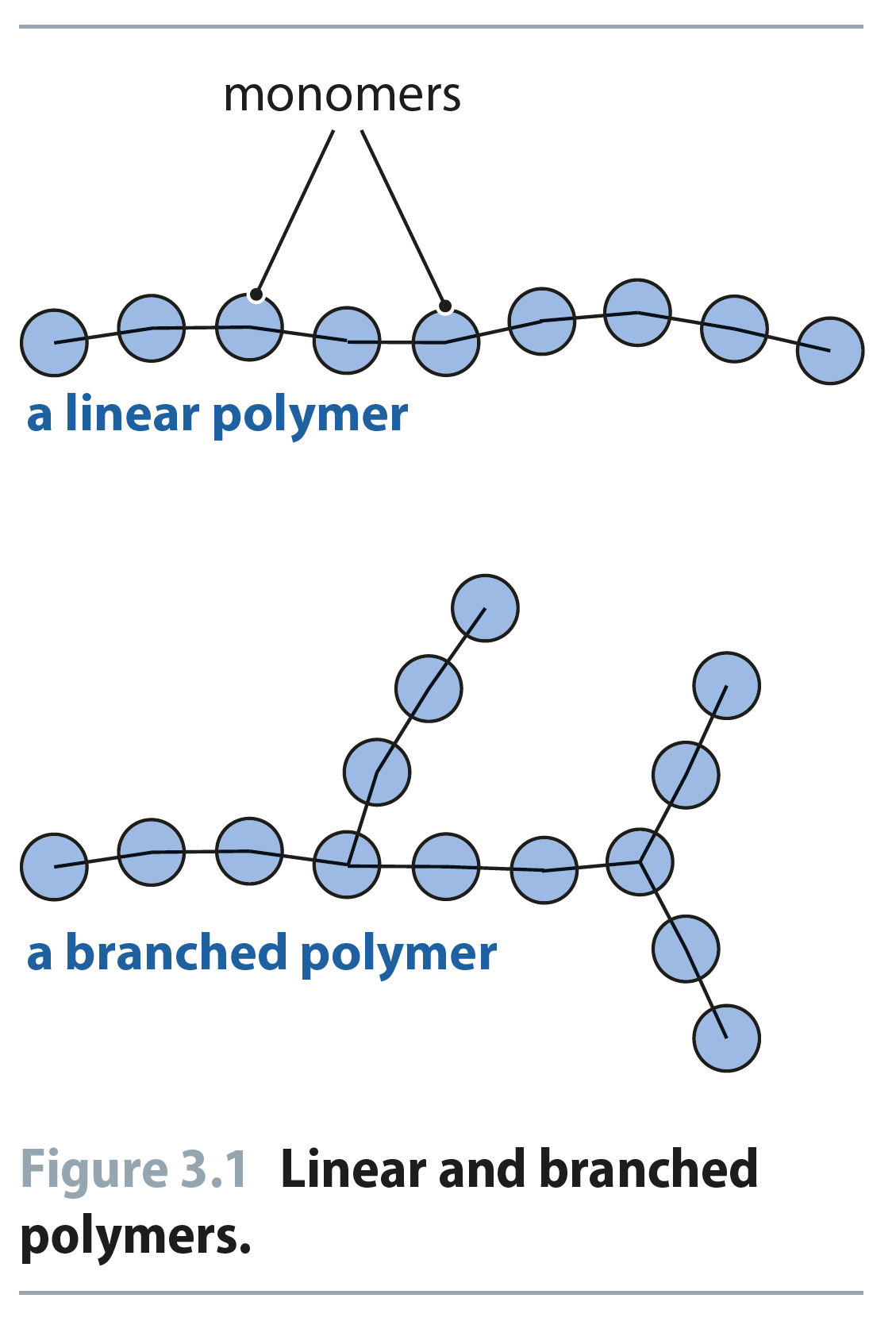 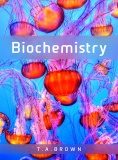 Reproduced from:Biochemistry by T.A. Brown, ISBN: 9781907904288  © Scion Publishing Ltd, 2017
Table 3.1
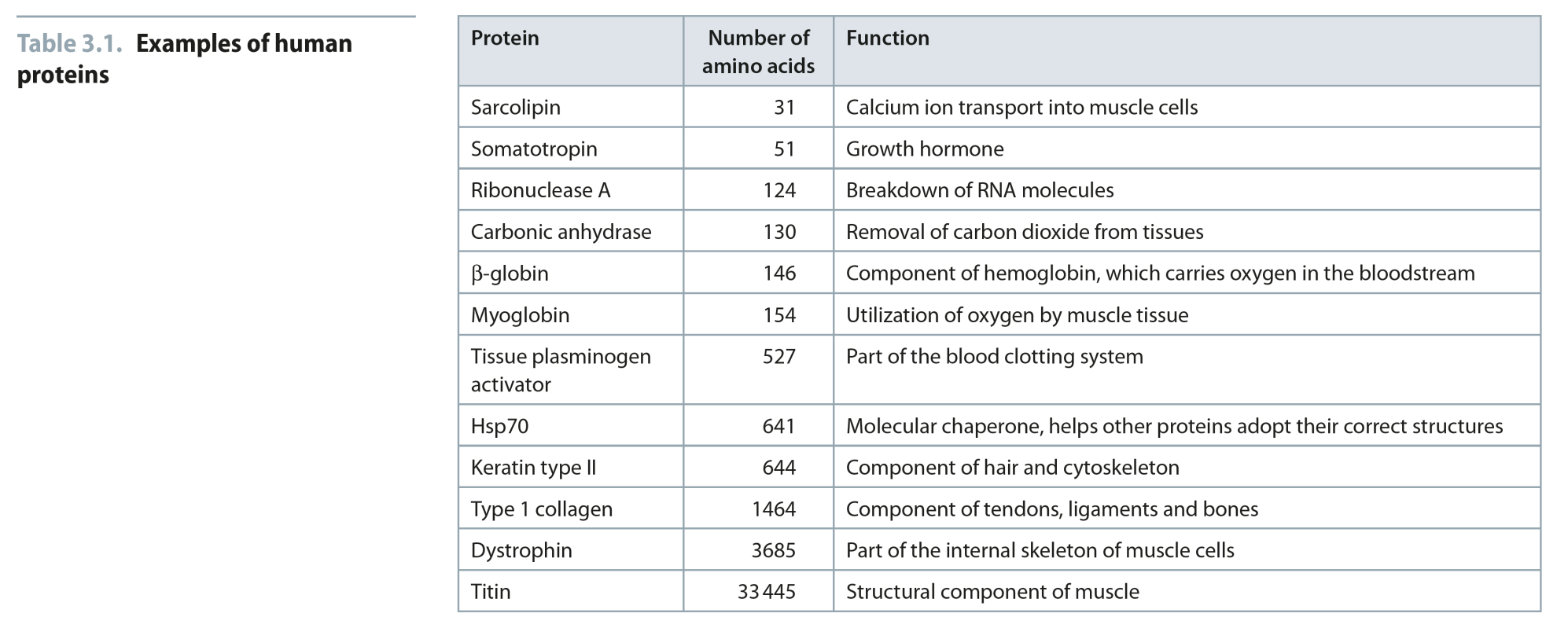 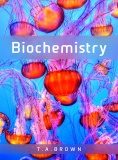 Reproduced from:Biochemistry by T.A. Brown, ISBN: 9781907904288  © Scion Publishing Ltd, 2017
Table 3.2
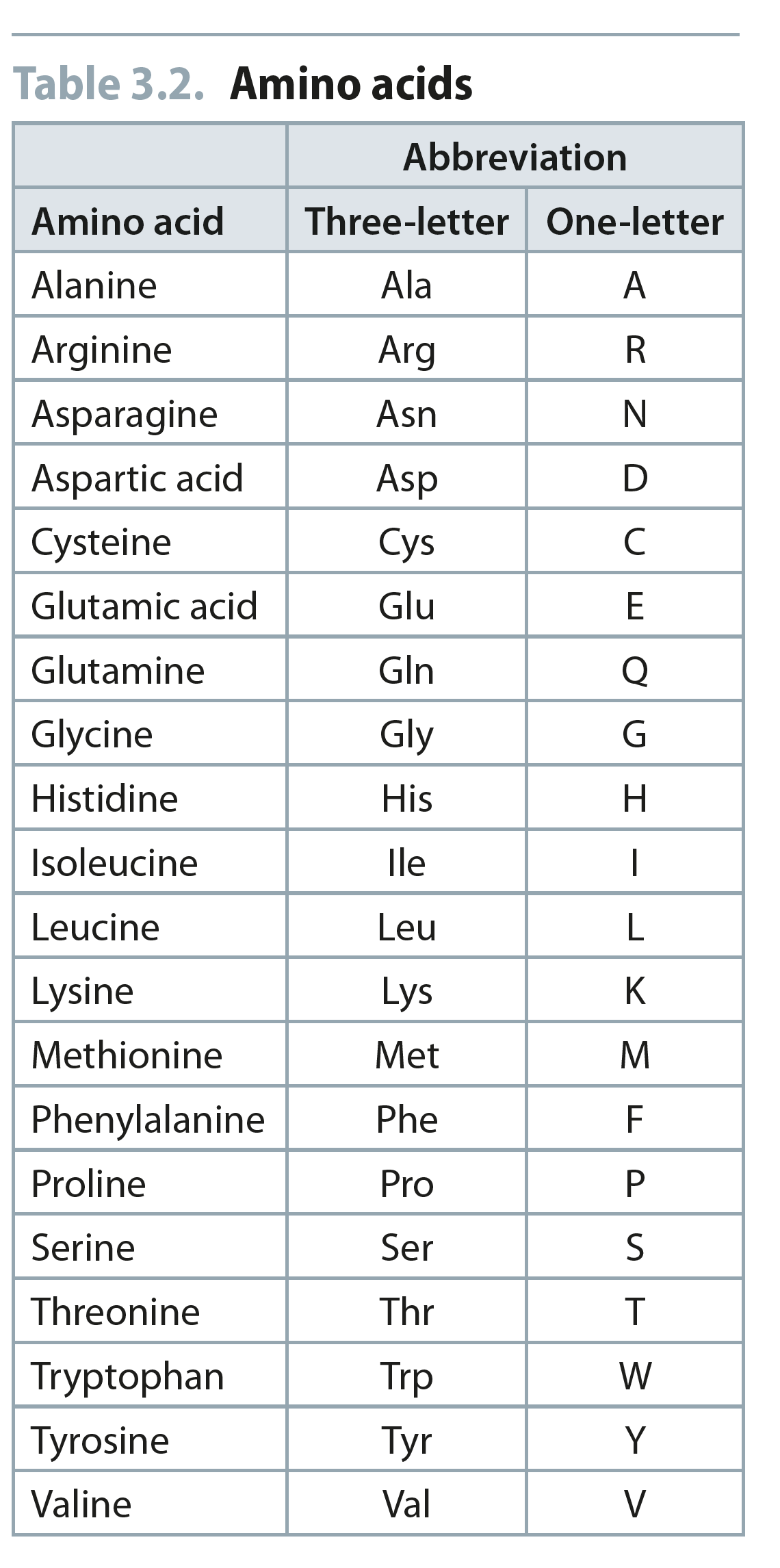 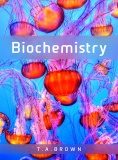 Reproduced from:Biochemistry by T.A. Brown, ISBN: 9781907904288  © Scion Publishing Ltd, 2017
Fig 3.2
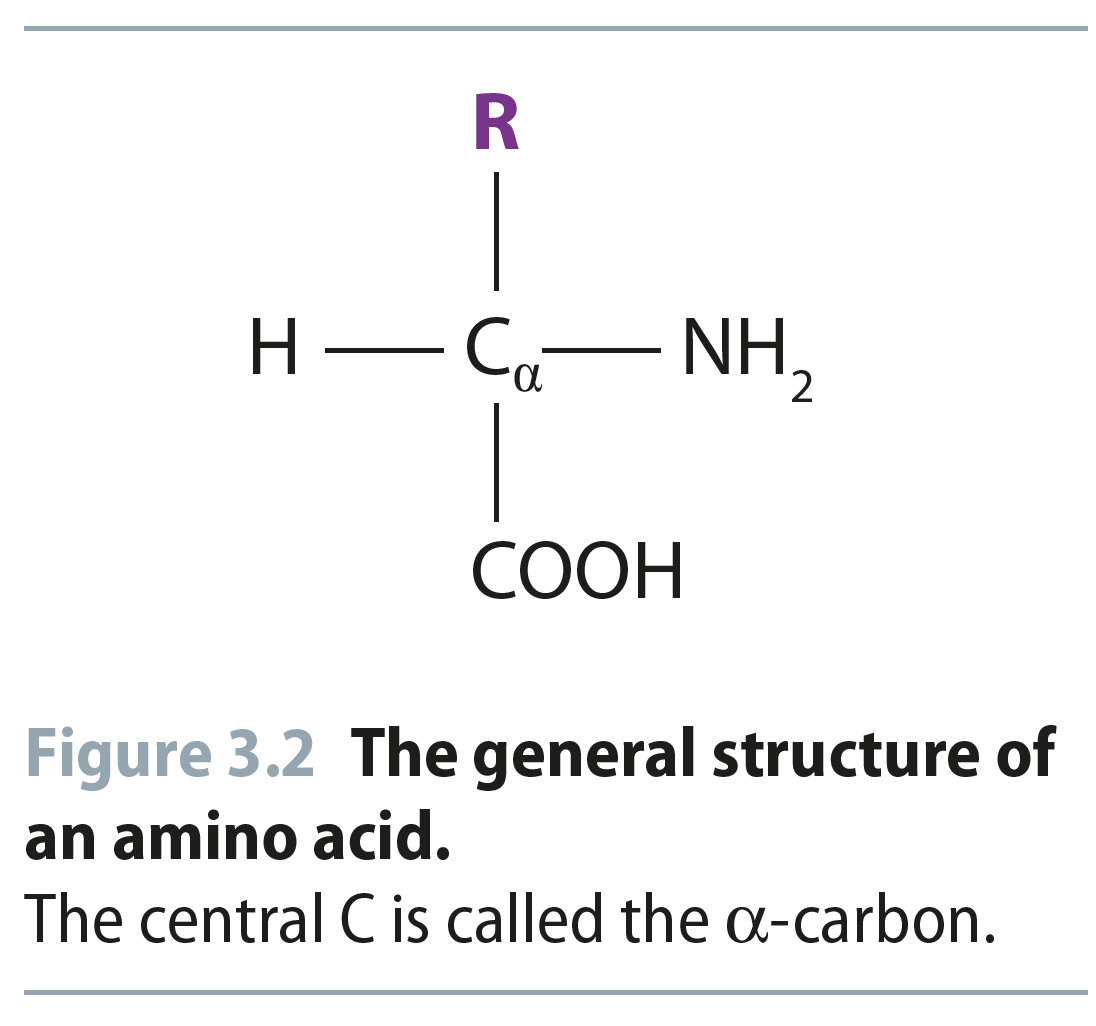 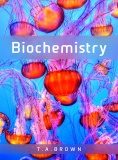 Reproduced from:Biochemistry by T.A. Brown, ISBN: 9781907904288  © Scion Publishing Ltd, 2017
Fig 3.3
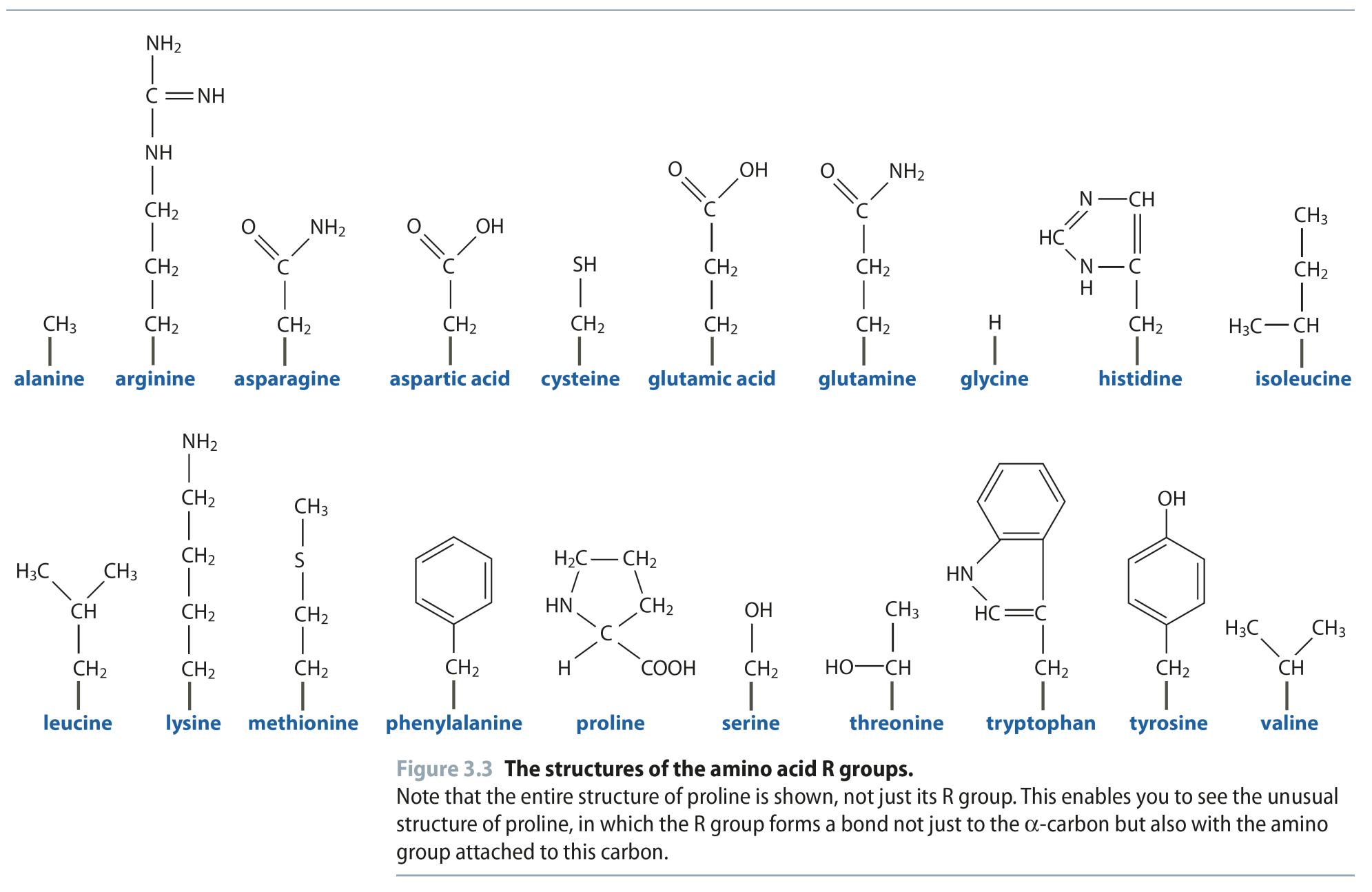 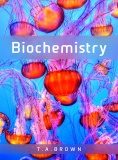 Reproduced from:Biochemistry by T.A. Brown, ISBN: 9781907904288  © Scion Publishing Ltd, 2017
Amino Acid Side Chains:  Where the Action is!
The amino acids are classified according to the chemical character of the R-group attached to the -carbon
Important Criteria:
Polar or Nonpolar side chains
Acidic or Basic
Charged or uncharged Polar residues
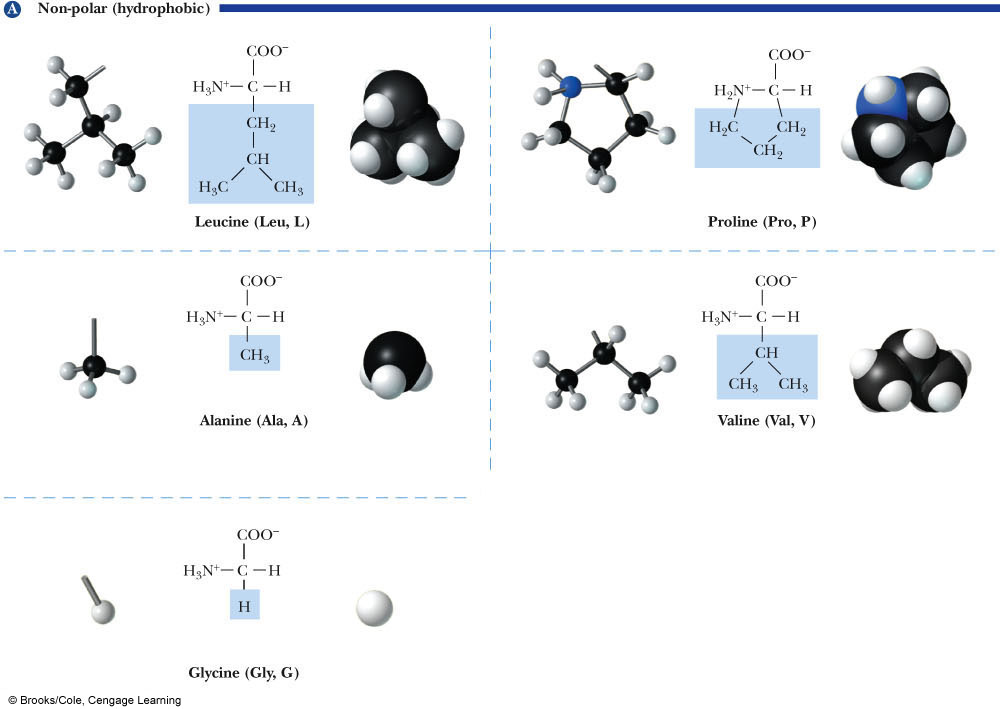 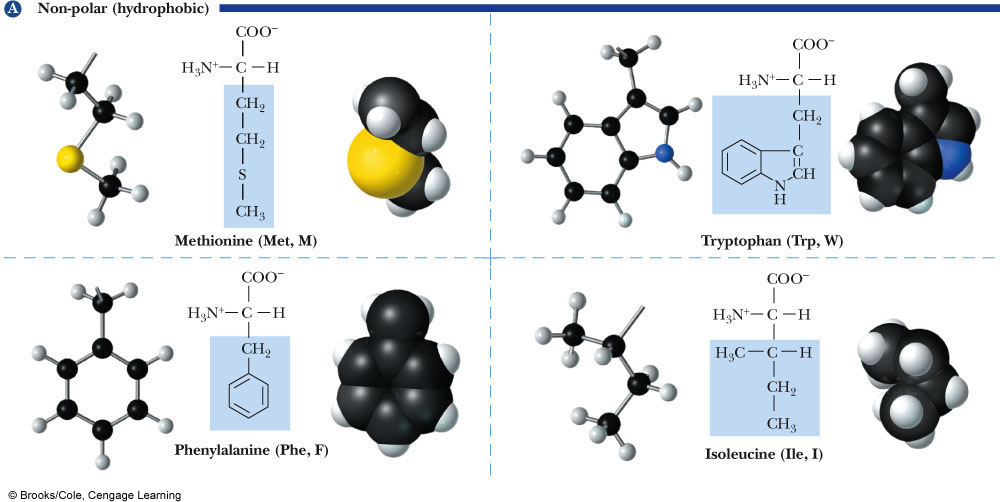 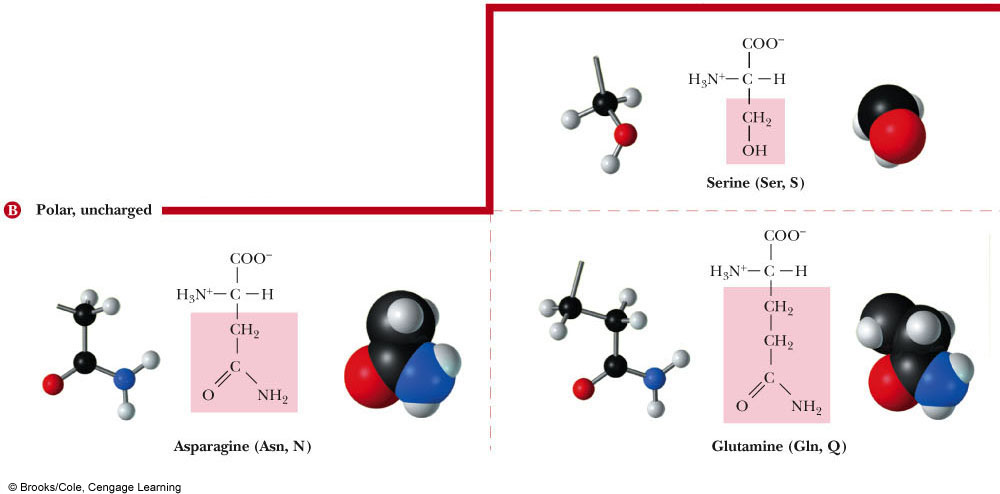 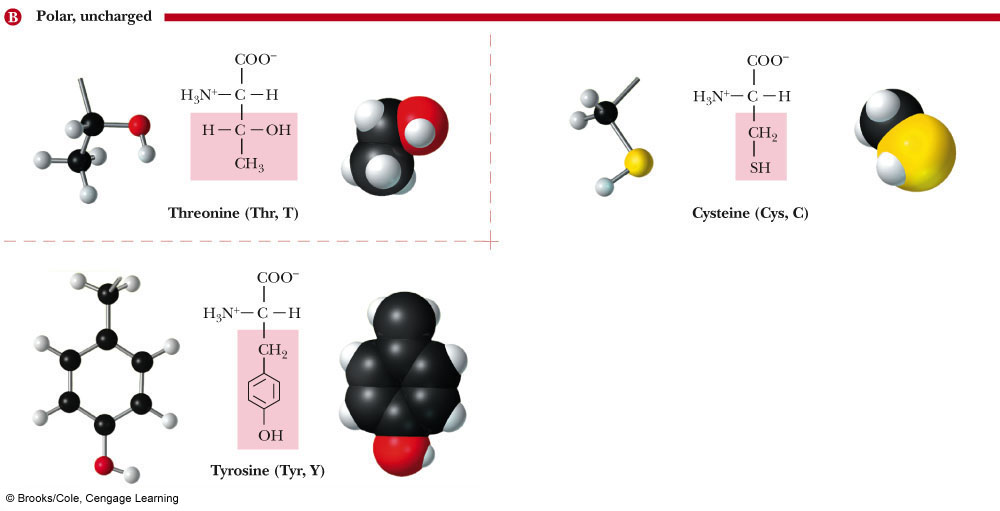 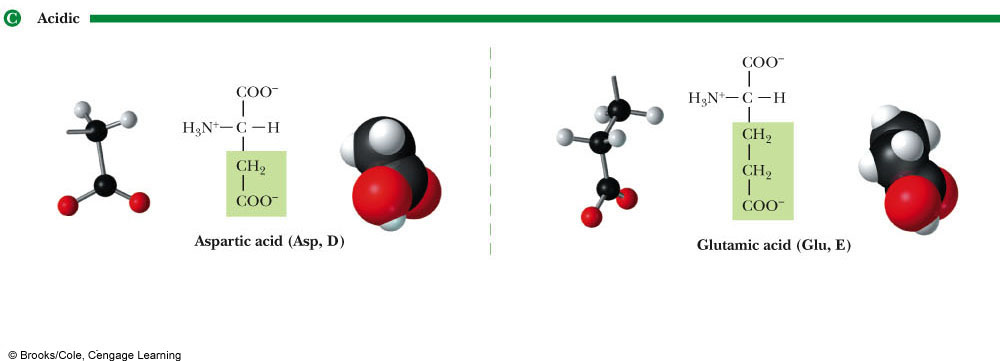 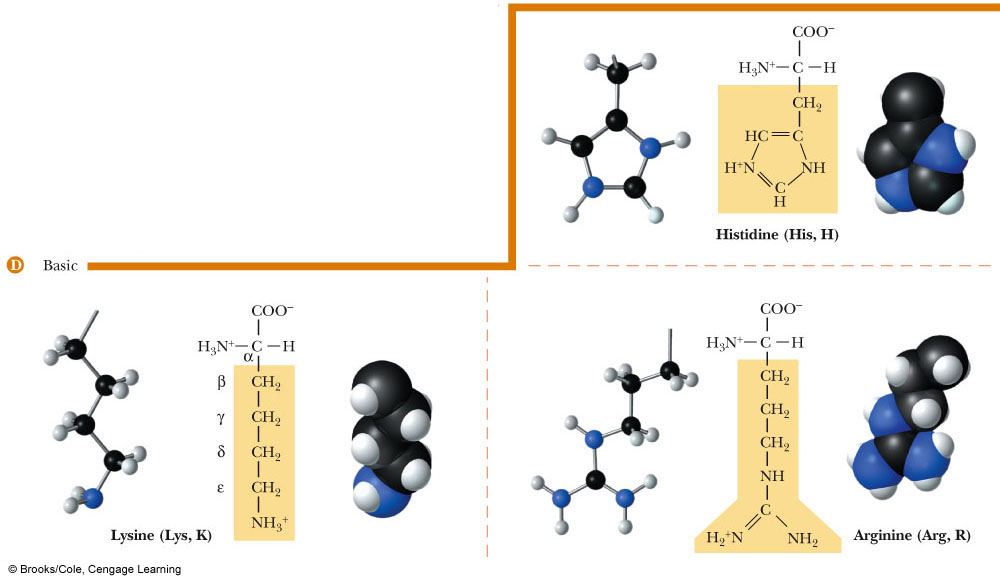 Side Chain Classification
Nonpolar (hydrophobic) Amino Acids

G, A, V, L, I, P, F, W, M

These amino acids have aliphatic side chains
Phenylalanine and Tryptophan are aromatic
Proline is cyclic
Induces turns in proteins
Side Chain Classification
Polar, Uncharged Amino Acids

S, T, Y, C, N, Q

S, T, Y have hydroxyl groups (-OH)
C has a sulfhydryl (-SH)
N and Q have amide side chains
Uncharged at neutral pH
Side Chain Classification
Acidic Amino Acids

D and E have carboxylic acids on their side chains

The side chains are negatively charged at neutral pH
This means the pKa’s of the side chains are less than 7
Side Chain Classification
Basic Amino Acids

H, K and R have side chains that are positively charged at neutral pH

Because these side chains have basic groups, they accept protons at pH values lower than the pKa of the side chain
But Dr. Hurlbert, there are so many, they’re like Pokemon and I hate Pokemon.Sorry, you still gotta catch ‘em all.At the very least you MUST know S, C, D, E, H, K, RWhy?  Because they do things, the rest don’t.
Fig 3.4
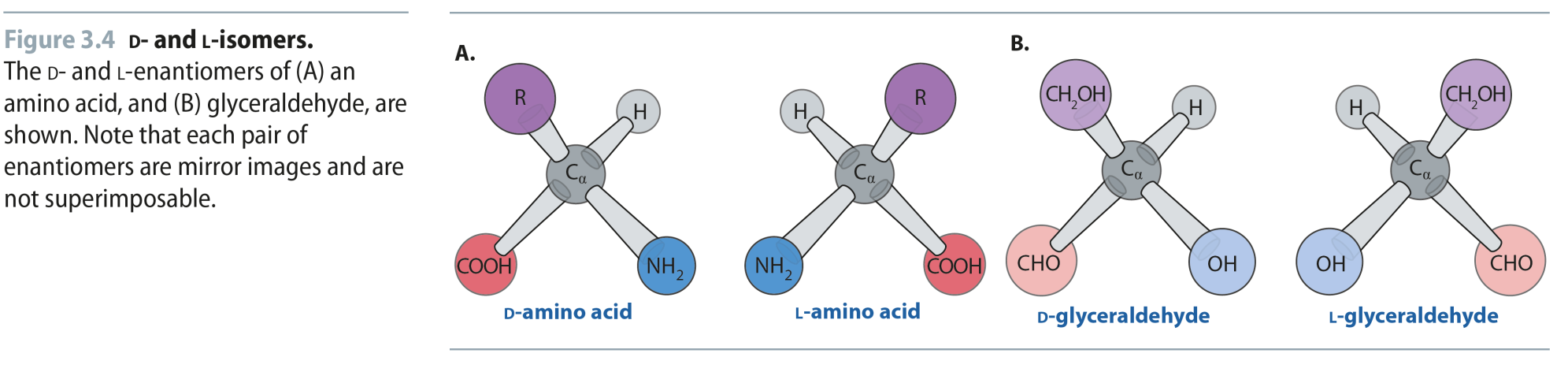 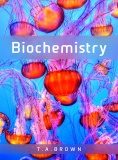 Reproduced from:Biochemistry by T.A. Brown, ISBN: 9781907904288  © Scion Publishing Ltd, 2017
Fig 3.5
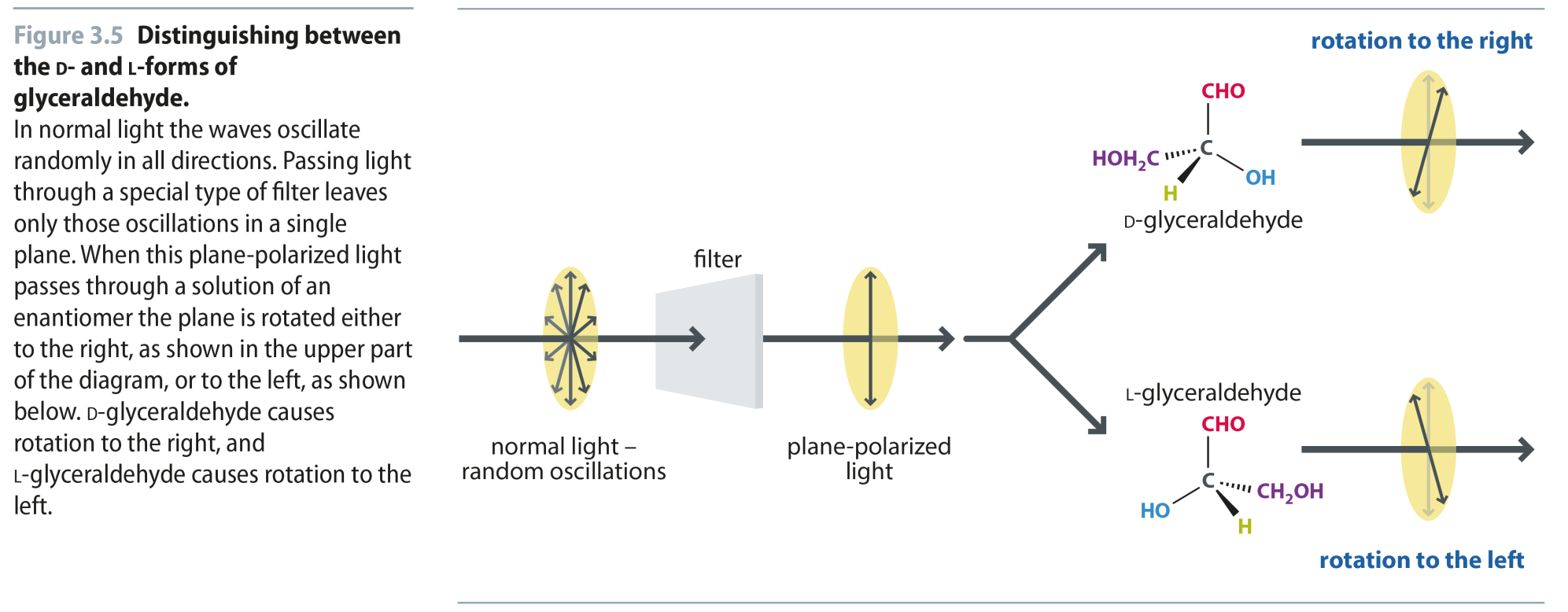 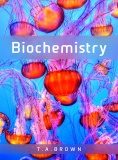 Reproduced from:Biochemistry by T.A. Brown, ISBN: 9781907904288  © Scion Publishing Ltd, 2017
Fig 3.6
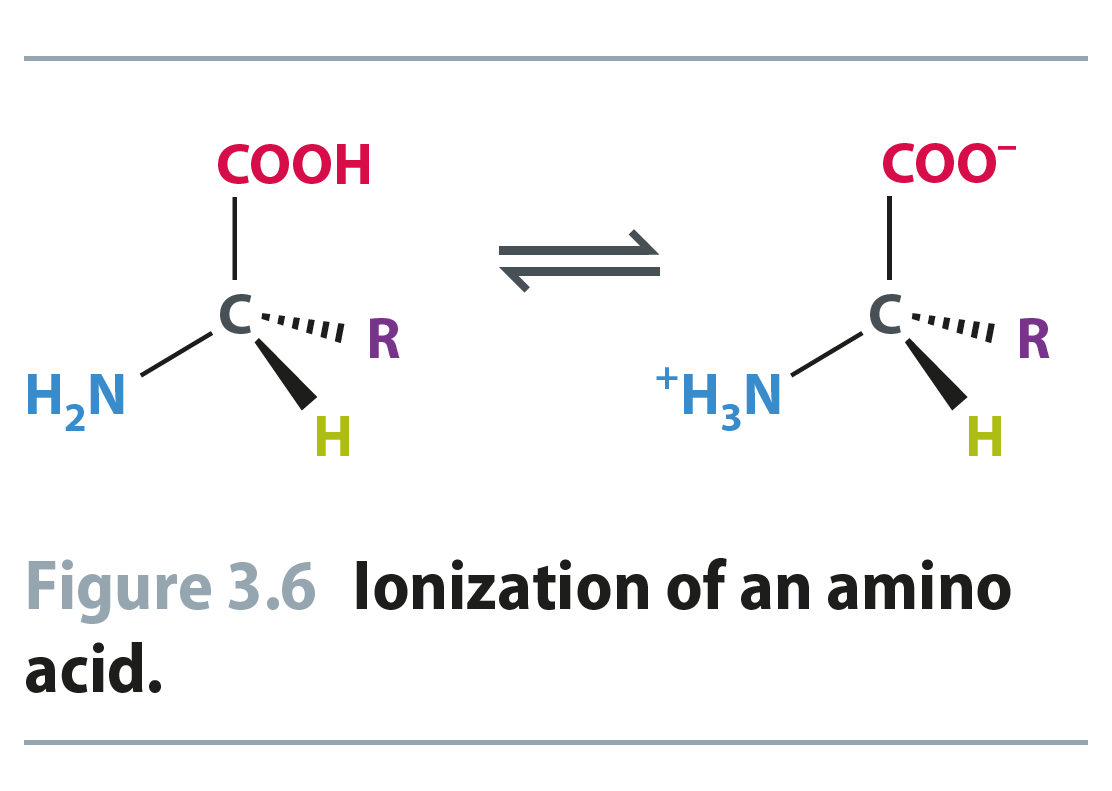 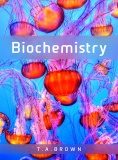 Reproduced from:Biochemistry by T.A. Brown, ISBN: 9781907904288  © Scion Publishing Ltd, 2017
Fig 3.7
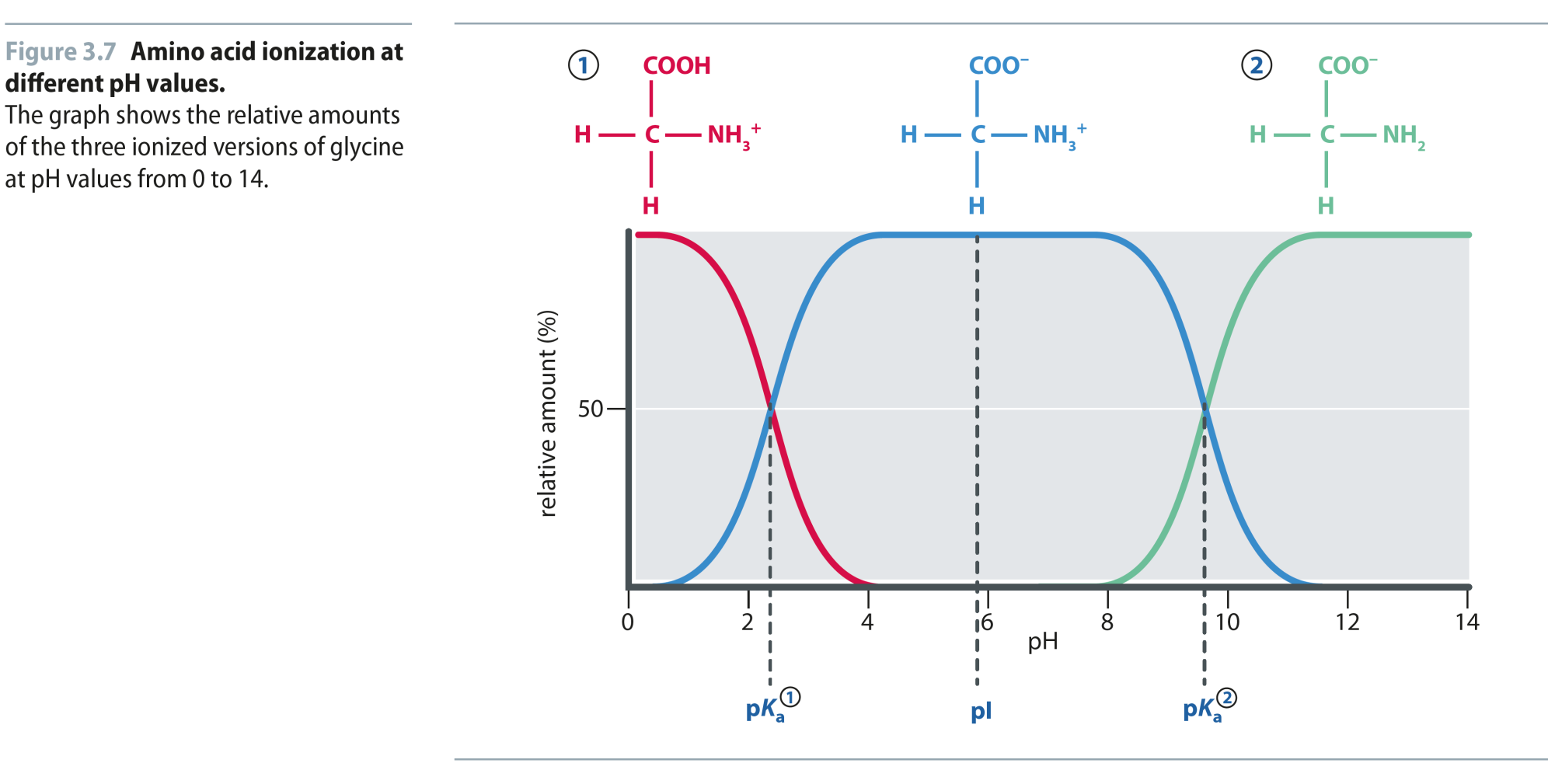 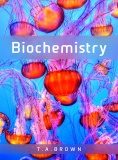 Reproduced from:Biochemistry by T.A. Brown, ISBN: 9781907904288  © Scion Publishing Ltd, 2017
Table 3.3
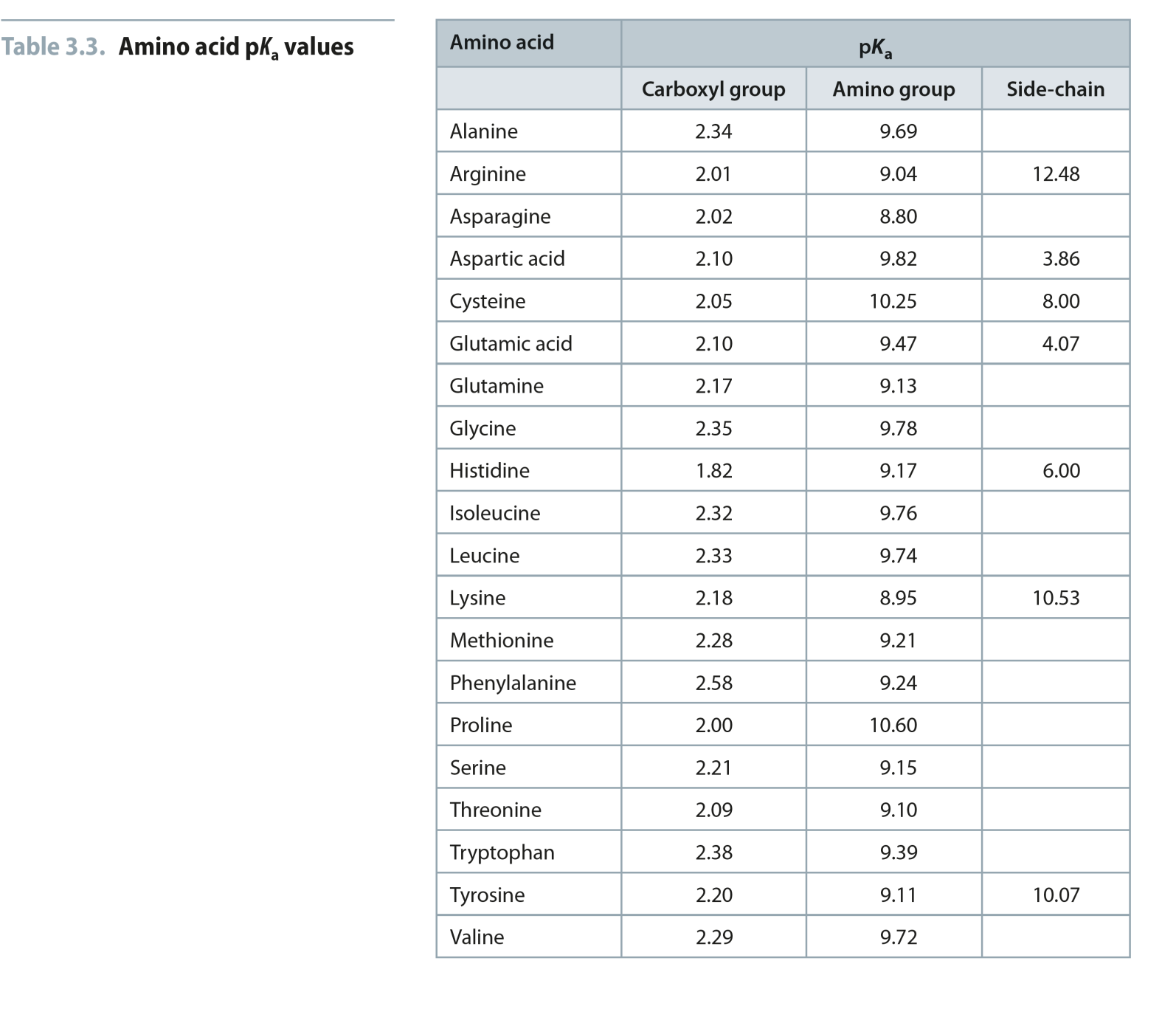 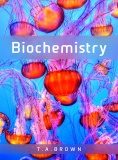 Reproduced from:Biochemistry by T.A. Brown, ISBN: 9781907904288  © Scion Publishing Ltd, 2017
Fig 3.8
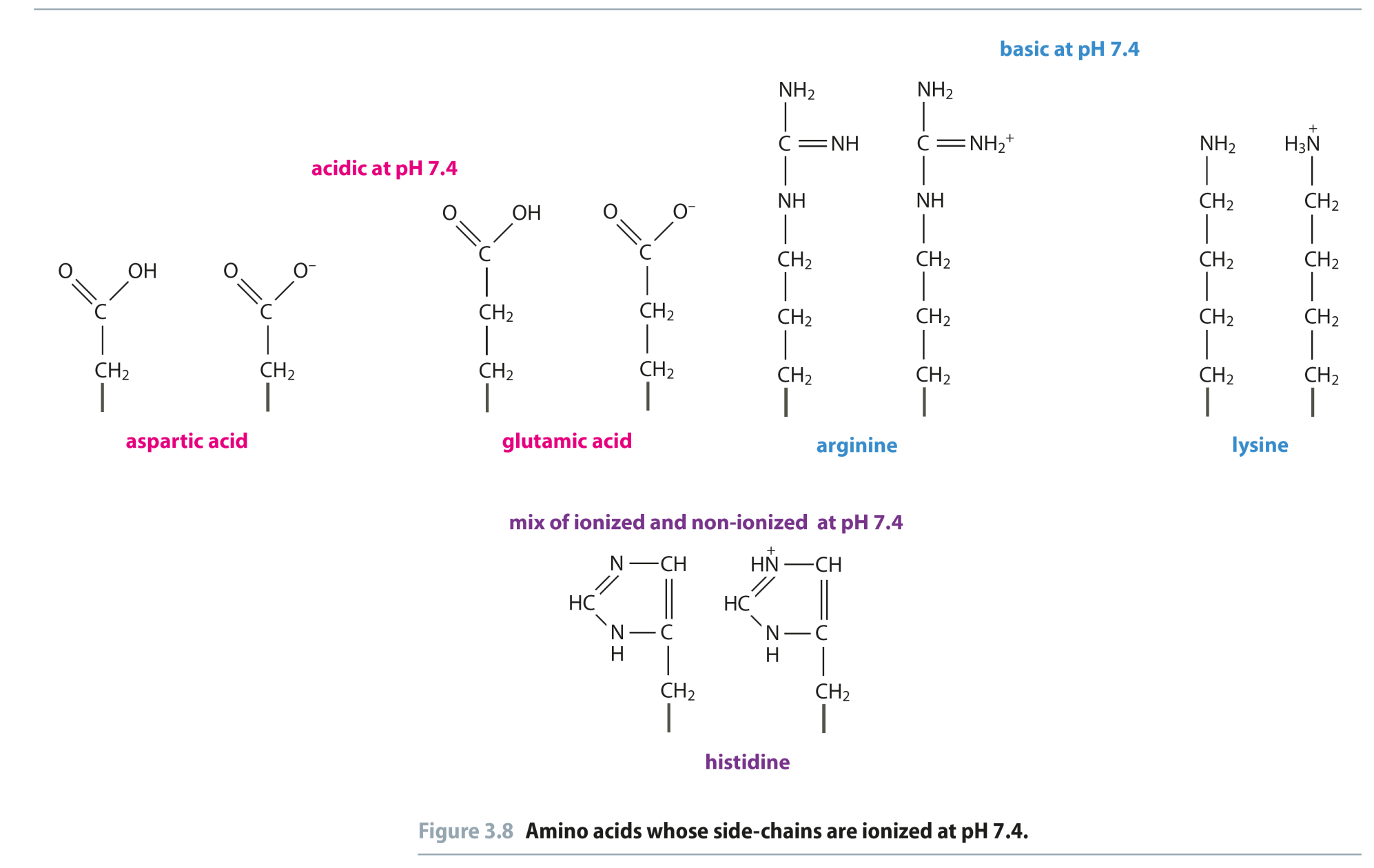 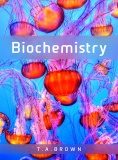 Reproduced from:Biochemistry by T.A. Brown, ISBN: 9781907904288  © Scion Publishing Ltd, 2017
Fig 3.13
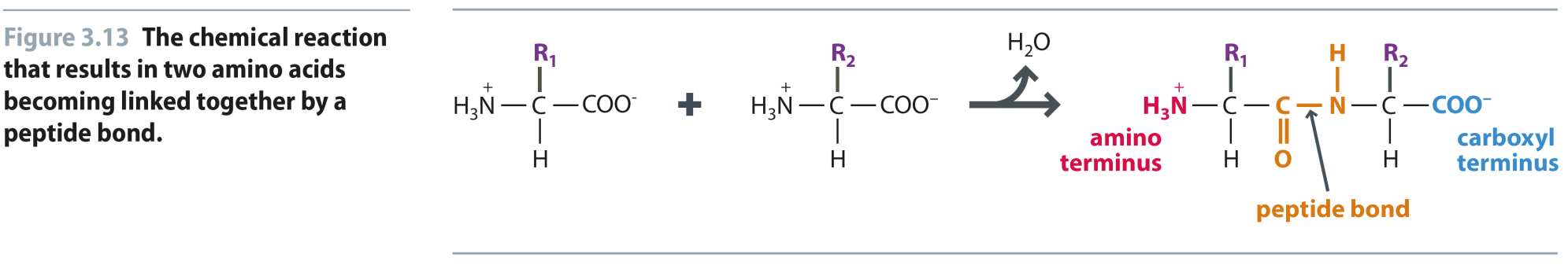 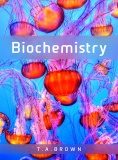 Reproduced from:Biochemistry by T.A. Brown, ISBN: 9781907904288  © Scion Publishing Ltd, 2017